Model United Nations
Glenda Dawson’s
Mandatory Meeting
11/13/17
MEETING AGENDA
JAX Burgers
HAMUN Country and Committee assignments
How to Write position papers
JAX Burgers Spirit Night
Thank you to everyone who came out to support MUN and JAX! It was very successful. We earned $200 dollars!
We officially don’t need your help to pay for bus fees and substitute teachers fees for HAMUN. Any future fundraising will be to for future conferences and to lower HAMUN delegate fees
Don’t forget to send a picture of a receipt of your order or a picture of you there for a point.
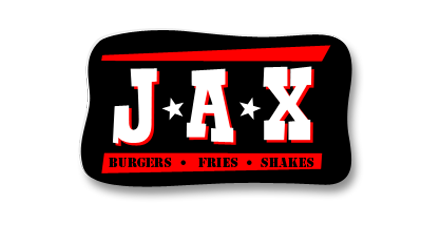 HAMUN Country and Committee Assignments
We need to begin selecting Countries and Committees for HAMUN. HAMUN is about 2 and a half months away (January 25th and 26th)

Over Thanksgiving break we highly encourage you all to do some preliminary research on the country you would like to represent and the committee you would like to be in.
	- Please research several different countries and committees to insure 	you get 	your most desire committee. Other people may want/get your desired committee. 

Please be ready to choose your countries by the first meeting after Thanksgiving break. We will be sending out at least one Remind over the break helping you with your preliminary research. 
	- Feel free to message us over Remind to ask any any questions about 	country/committee selections.
HAMUN Country and Committee Assignments Part 2
We will update the website and MUN Point totals soon to make your research easier. 
	- Again, be ready for a Remind later this week and/or during 	Thanksgiving break regarding the updating of the website/MUN point 	totals.

Countries we will be representing:
	Finland				Sri Lanka		
	Belgium			Slovenia
	Jordan				Belize
What are Position Papers?
What are position papers?
A position paper is an essay that presents an opinion or “position” on an issue (the topics your committee is given). Model UN position papers are generally 1 to 1.5 pages long. 
Your paper should include:Your country's stance on the topicKey issues Any international treaties/resolutions/conventions etc. pertaining to the topicRecommendations for actions 
Position papers are a great way to win awards, especially if you are not comfortable with public speaking, or if you have a large committee.
*You are required to write only one, but in order to be eligible for ANY award, you must write two, one per each topic.
What is a Position Paper?
In order to go to a Model UN conference, you must write one position paper. In order to qualify for awards, you must write two position papers. 
A position paper describes your country’s position on the topic and what your country wants to do about it. Writing a position paper is important because it helps you understand what you need to say and do at an MUN conference. In the process of writing the position paper, you will need to research, understand and analyze your country, its views on the issue, and its international relations.
Format of a position paper
Must not be over 2 pages
Times New Roman, 10 point.
1 inch margins 
Header: committee, topic, then country


Label with topic: 
Short introductory paragraph introducing the topics, and your country’s commitment to the topic. 
Your bibliography, MLA of course
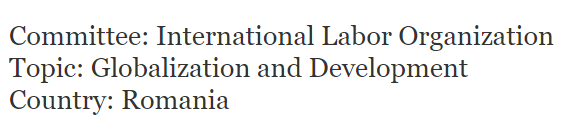 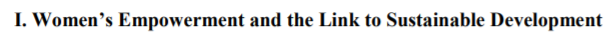 How do you Write a Position Paper?
12pt font
Times New Roman
Single Spaced
1 to 1 and a half pages in length
3 parts: Heading, Content, Works Cited
THE HEADING
Committee: The United Nations General Assembly
Topic: Climate Change
Country: The State of Qatar
School: Glenda Dawson High School
Sponsor: Mr. Fahler
Name: Greta Grindelwald
CONTENT-Topic Background
This is the first part of the content of the paper
It should answer the following questions:
What is the definition of the topic?
Where does the topic take place? Who is involved?
How many people does it effect? Where, and in what ways?
When did this topic become an issue?
An introduction of the issue, describing the problem and explaining why it is an issue of international concern, with specific examples and data.
YOU DO NOT NEED IRRELEVANT RANDOM FACTS ABOUT YOUR COUNTRY FROM THE WORLD FACTBOOK
CONTENT- Past International Action
This is the second part of the content of the paper
It should answer the following questions:
What has the UN (e.g. your committee) tried to do on this topic?
What are the most important resolutions and treaties on this topic?
What are the two (or more) sides to this topic?
A description of recent international action related to the issue at hand, with specific examples and making special note of any UN action, as well as evaluating the success or failure of these efforts and whether your country supports them or not.
CONTENT- Country Policy
This is the third part of the content of the paper
It should answer the following questions:
How has your topic impacted your country?
What has your country tried to do about this topic?
What have your political leaders (your Pres., PM, Foreign Minister) said about this topic (use quotes)?
An explanation of the country’s position on the issue that illustrates its history with the issue and how the issue affects the country, with specific examples, along with an account of actions and steps that the country and its government have taken in regard to the issue
CONTENT- Possible Solutions
This is the fourth part of the content of the paper
It should answer the following questions:
What is a possible solution that your country would support? Consider an existing solution that could be expanded with more support or funding. 
How would this solution be funded and regulated?
A recommendation for specific UN actions that should be taken in the future
WORKS CITED
The Works Cited should reference at least three key documents (not included in the Background Guide for that topic) related to the topic at hand
Cited in Modern Language Association (MLA) format. 
If sources are not cited correctly, you risk committing PLAGIARISM 
Your Works Cited page should be the last page in your policy statement with each source in alphabetical order. 
MLA Handbook, BibMe, Citation Machine
GO TALK TO YOUR ENGLISH TEACHER IF YOU NEED HELP ON THIS PART
Research You Need to Do
The committee background guide and CIA Factbook are great starting places
	- Pages containing useful information sources will be added to the website. 
Know what has been done internationally, nationally, regionally and locally
What are the essential questions raised in the topic?
Previous actions international bodies have taken regarding the topic
Important things you need to know:
Demographics
Geography
Ethnic and religious minorities
Education
Division of wealth and poverty
Domestic/International policies
Membership to other international organization (NATO, European Union, Arab League, etc.)
Treaties 
Economic Relationships